Муниципальное бюджетное учреждение дополнительного образования 
«Центр внешкольной работы»


Задание
«Комплекс упражнений для разминки»

 Для учащихся 2-го года обученияпо дополнительной общеразвивающей программе «Ритмический калейдоскоп»
Возраст - 5-6лет
Педагог дополнительного образования
 Гоголева Ирина Владимировна



г. Петропавловск-Камчатский
2025г.
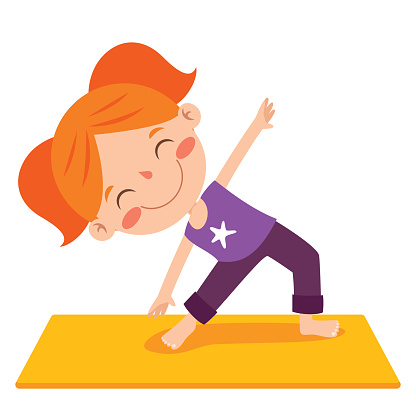 Здравствуйте, дорогие дети и родители!
Предлагаю вам с детьми выполнить
упражнения для разминки.
Упражнение «Подъем прямых рук через стороны»
Исходное положение: стоя, ноги на ширине плеч, руки вдоль туловища.
Поднимайте прямые руки через стороны до касания ладонями над головой и обратно в исходное положение.
Повторите упражнение несколько раз.
Упражнение «Выпады с покачиванием»
Исходное положение: стоя, ноги вместе, руки на поясе.
Сделайте широкий выпад правой ногой вперёд, перенесите вес на опорную ногу,
Сделайте несколько покачиваний вперед-назад.
Толчком правой ноги вернитесь в исходное положение.
Повторите тоже самое левой ногой.
Повторите упраженение несколько раз.
Упражнение «Махи ногами»
Для опоры возьмите стул.
Исходное положение: стоя, правая рука на опоре. 
Выполняйте махи левой ногой с постепенным увеличением амплитуды вперёд-назад, влево-вправо.
Смените руку на опоре и аналогично выполните махи правой ногой.
Задание 
Попросите ребенка выполнить каждое упражнение.
На следующих занятиях мы их повторим.Желаю удачи!